сем. Капустных: 1 - капуста; 2 - редис; 3 - репа;
сем. Лебедовых: 4 - свекла: А - внешний вид семени; Б  - внешний вид соплодия; В - соплодие в разрезе; Г - разрез семени; 5 - шпинат; А - внешний вид плода; Б - строение плода;
сем. Сельдерейных: 6 - морковь: А - внешний вид плода-двусемянки; Б - поперечный разрез плода; 7 - петрушка: А - внешний вид плода-двусемянки; Б - вид половины плода сбоку; В - вид плода в разрезе; 8 - пастернак; 9 - укроп: А - внешний вид плода - двусемянки; Б - поперечный разрез плода; 10 – сельдерей
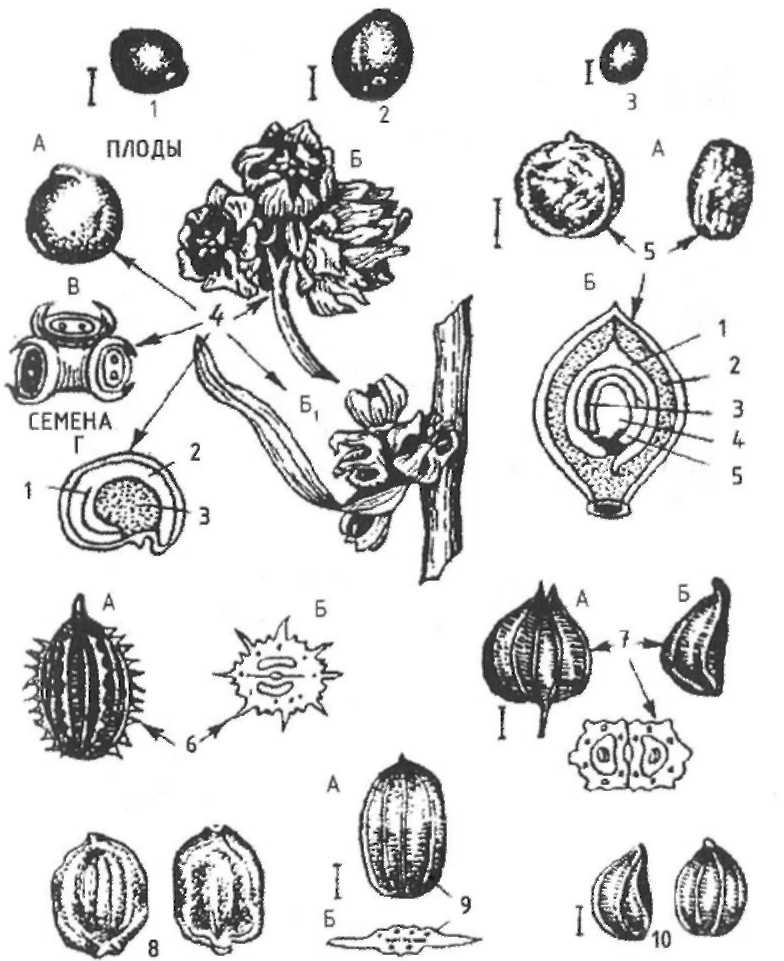 сем. Пасленовых: 1 - томат: А - внешний вид семени; Б - строение семени; В - семя, покрытое волосками; 2 - баклажан; 3 - перец; 
сем. Бобовых: 4 - горох: А - семя морщинистое; Б - семя гладкое; 5 - фа­соль; 6 - бобы;
сем. Гречишных: 7 - ревень; 8 - щавель;
сем. Астровых: 9 - салат-латук; 10 – салат-эндивий; 11 - артишок; 
сем. Лилейных: 12 - лук репчатый; А - внешний вид; Б - семя в разрезе; 
сем. Спаржевых: 13 - спаржа;
сем. Тыквенных: 14 - огурец; 15 - дыня; 16 - арбуз; 17 - тыква; 
сем. Мятликовых: 18 - кукуруза сахарная
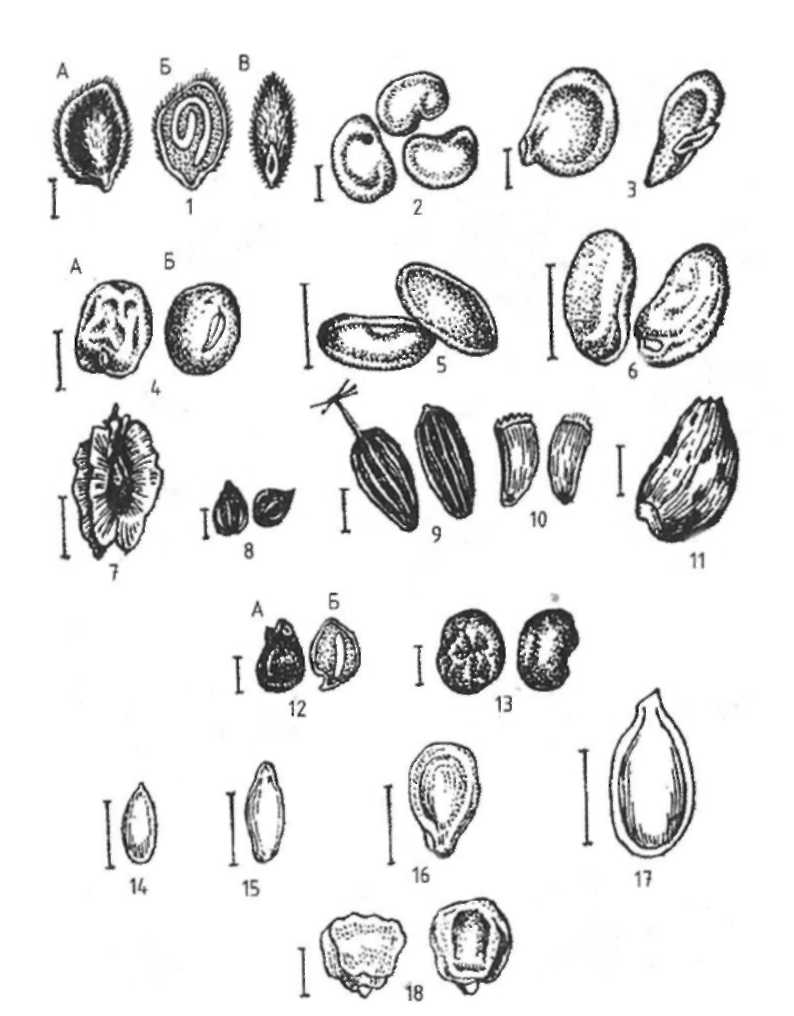 Капустные (крестоцветные)
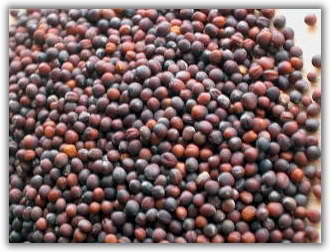 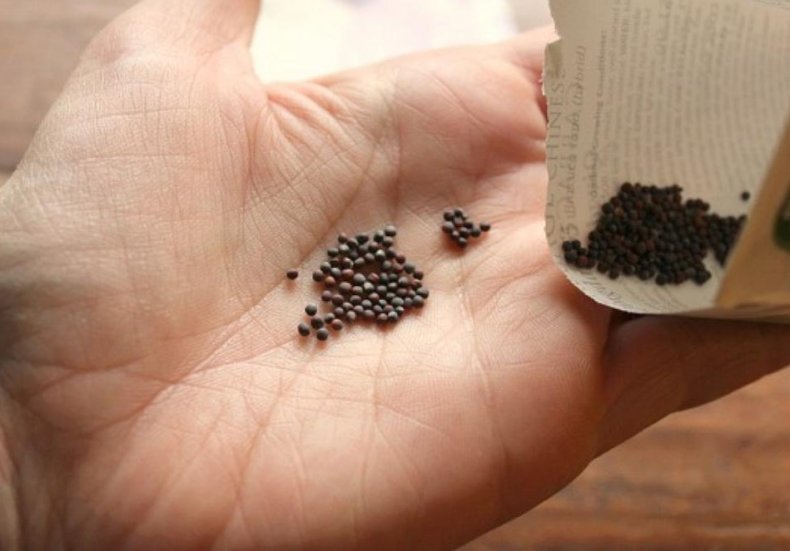 капуста кочанная
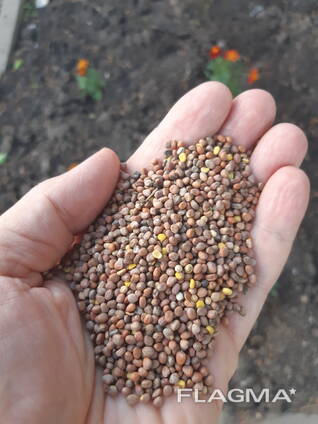 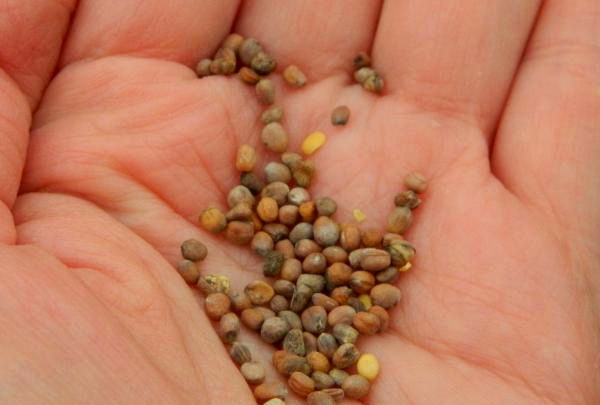 редька
редис
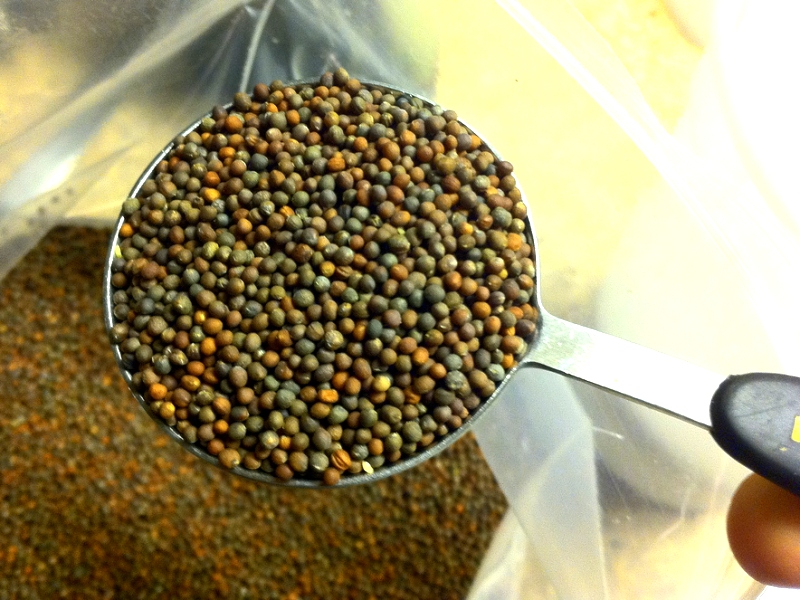 брокколи
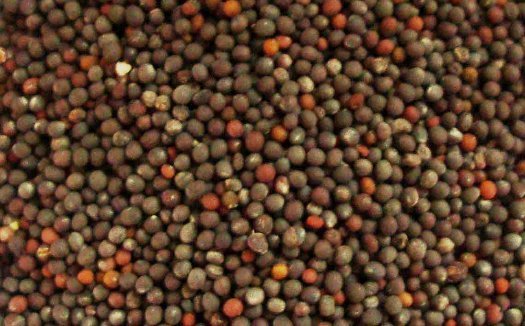 кольраби
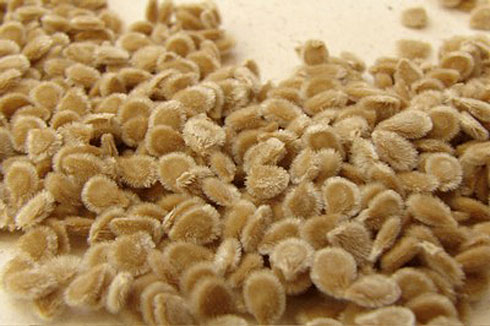 ТОМАТ
БАКЛАЖАН
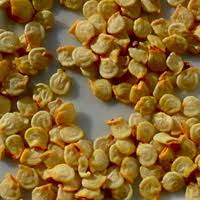 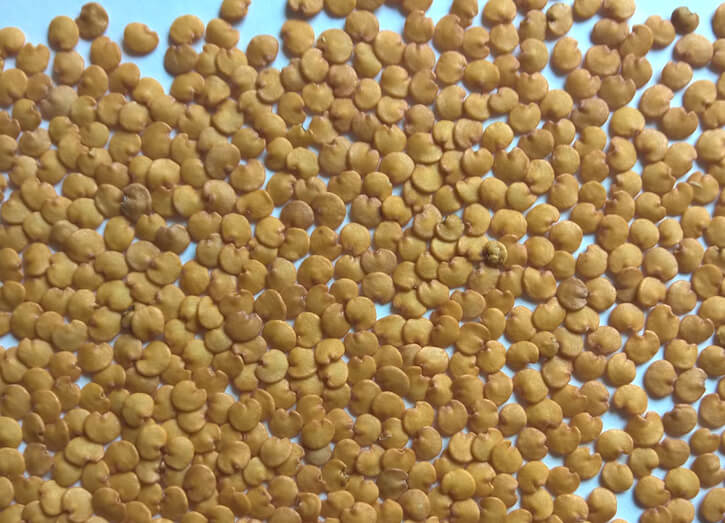 ПЕРЕЦ
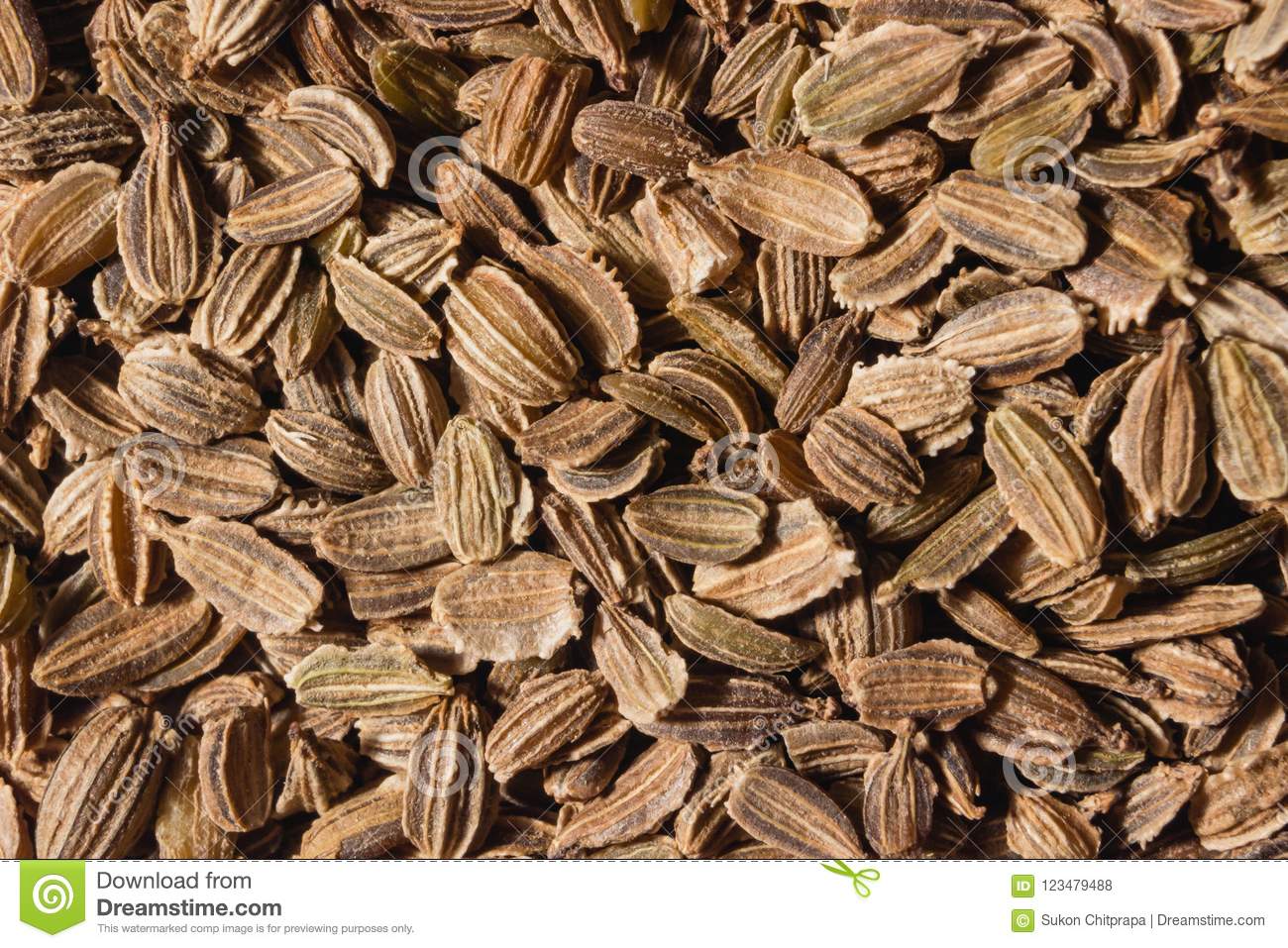 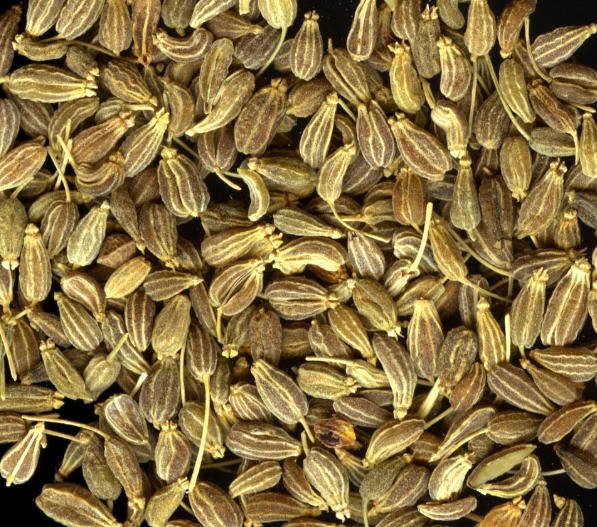 МОРКОВЬ
ПЕТРУШКА
УКРОП
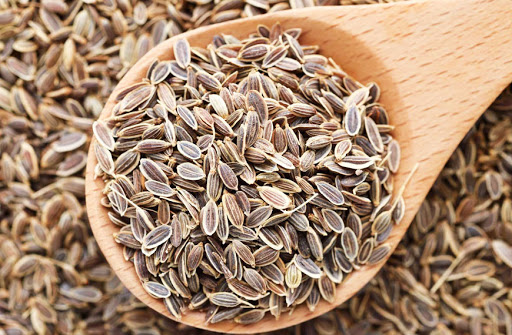 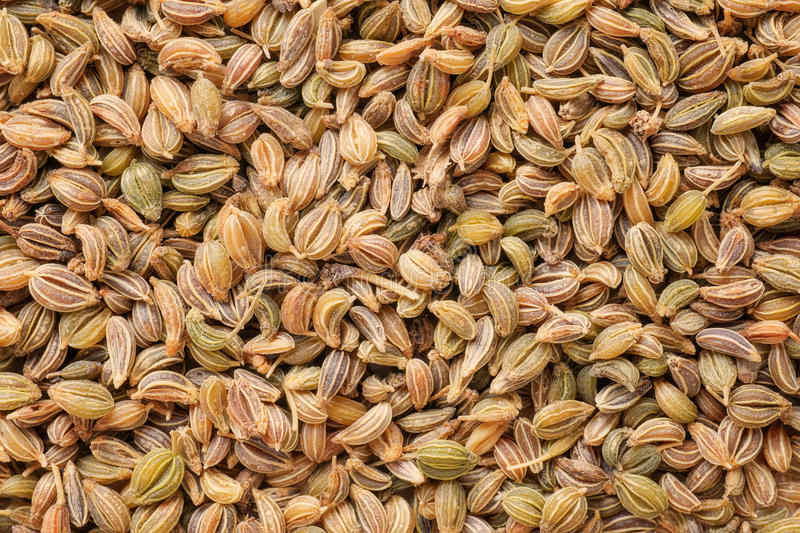 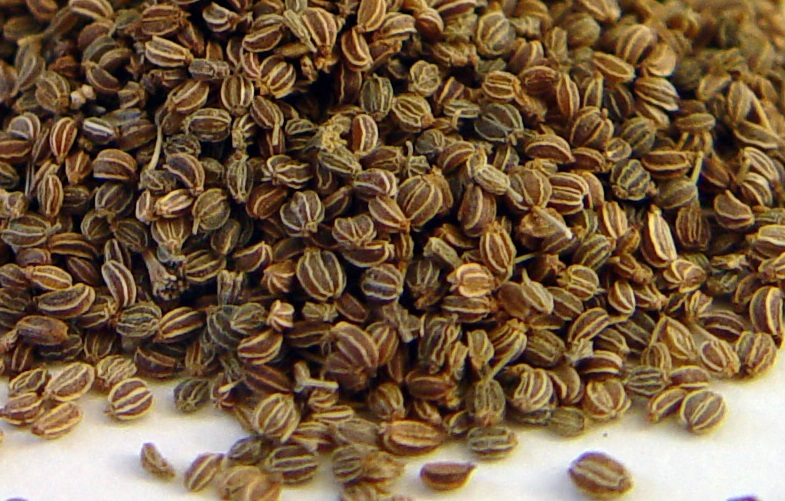 СЕЛЬДЕРЕЙ
ТМИН
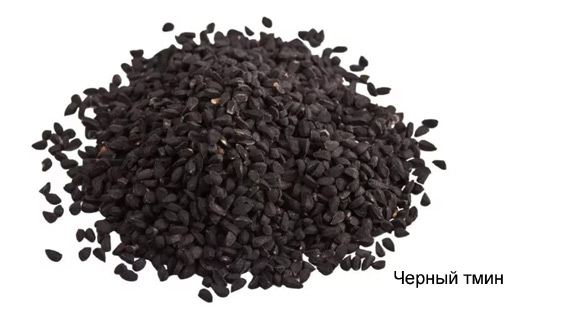 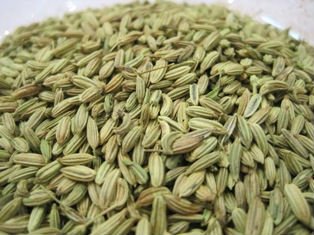 ФЕНХЕЛЬ
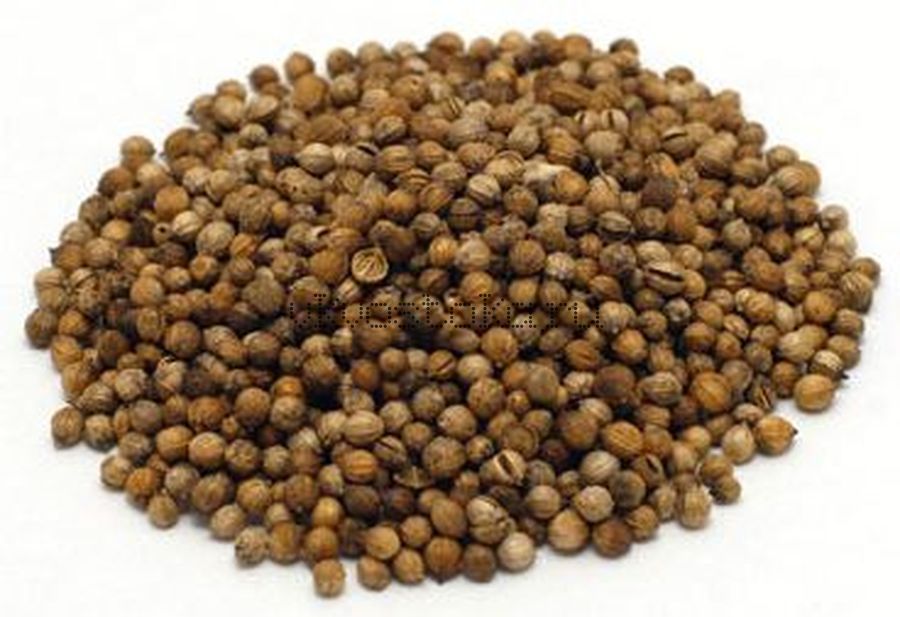 КИНЗА (КОРИАНДР)
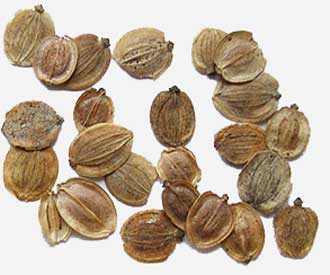 ПАСТЕРНАК
ТЫКВЕННЫЕ
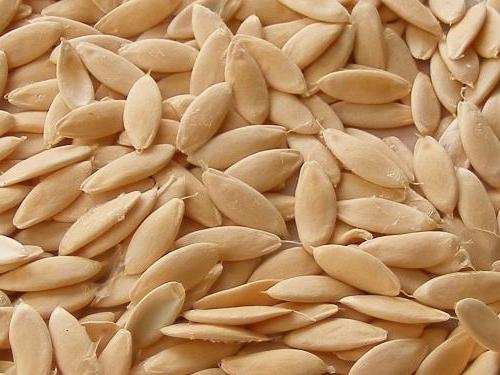 ОГУРЕЦ
АРБУЗ
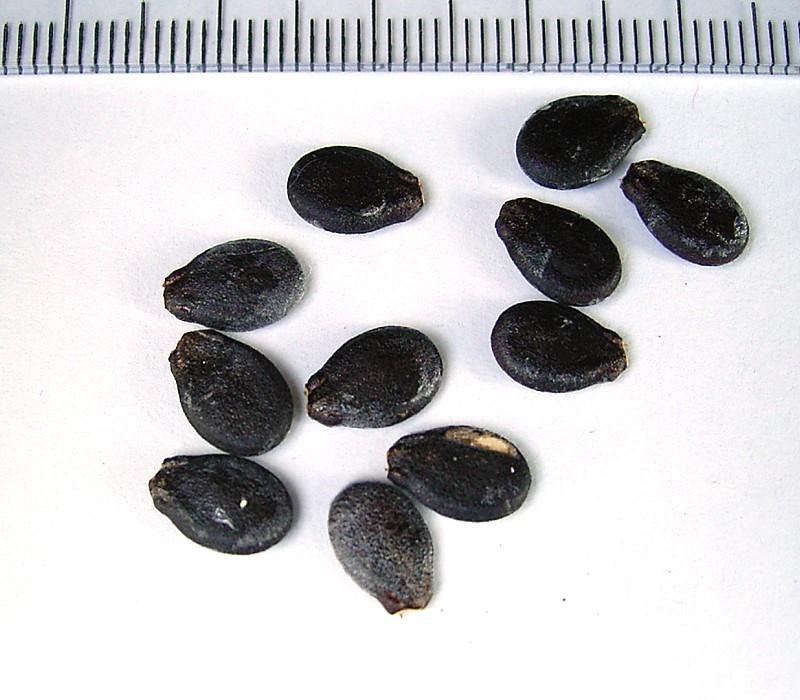 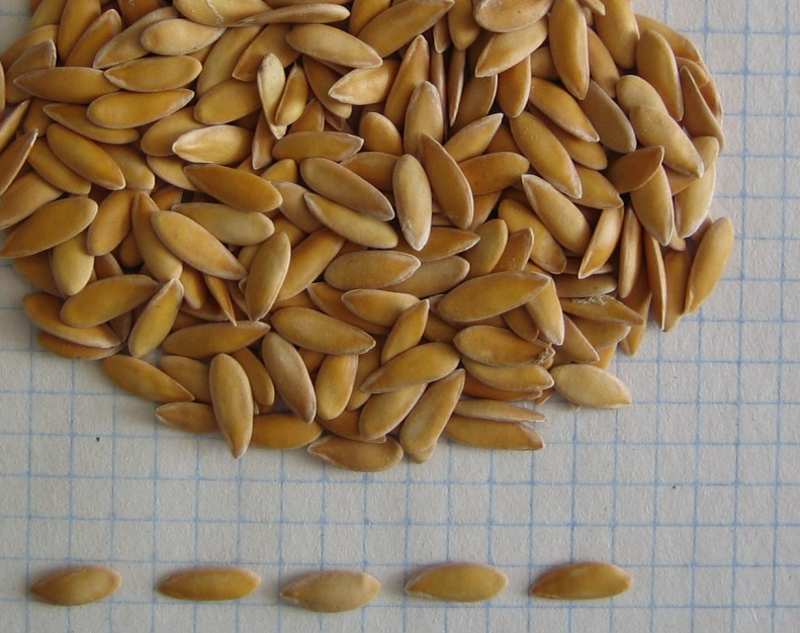 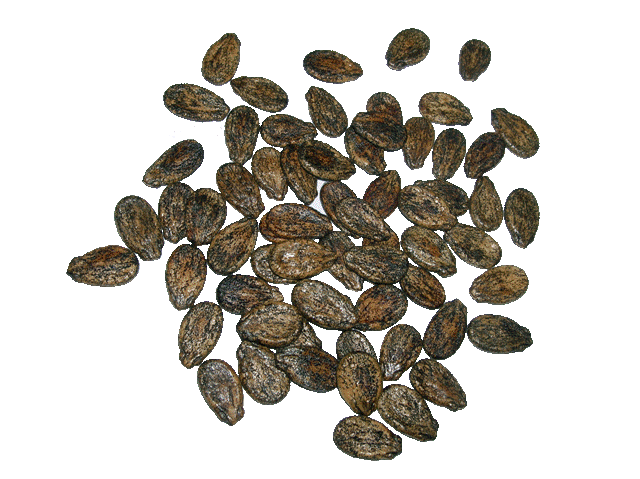 ДЫНЯ
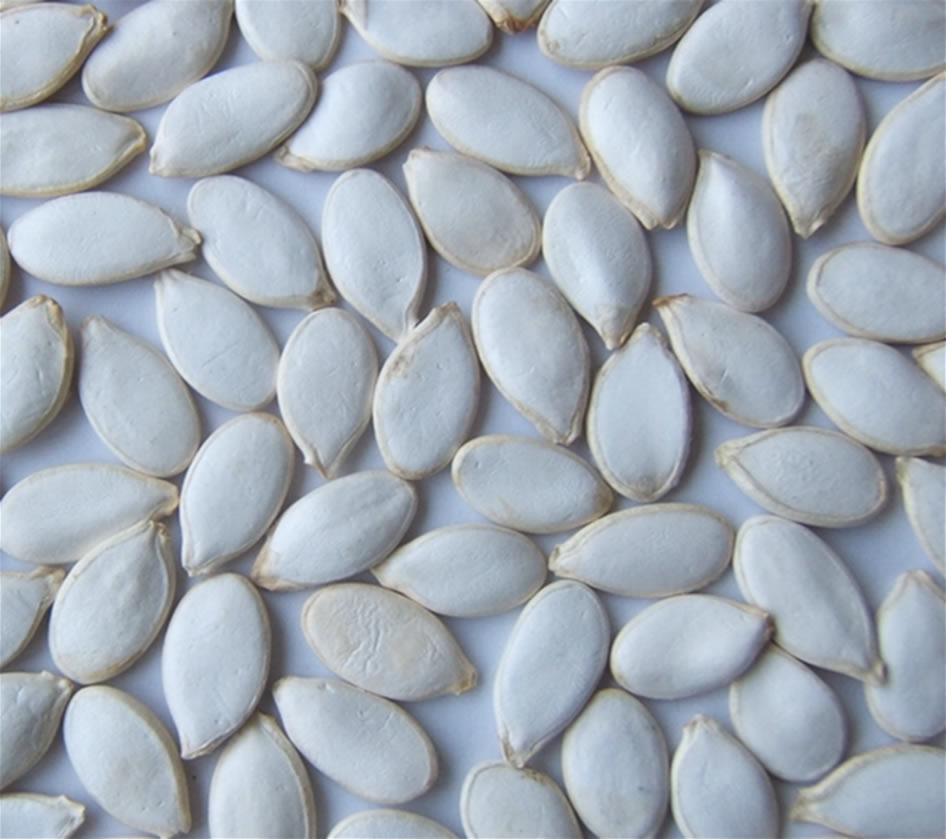 КАБАЧОК
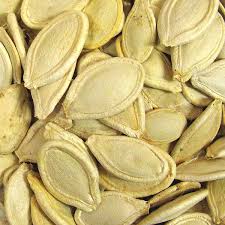 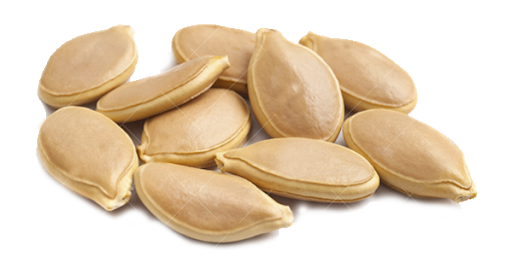 ТЫКВА
МАРЕВЫЕ
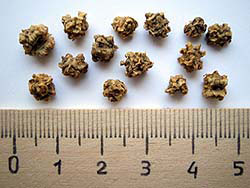 СВЕКЛА СТОЛОВАЯ
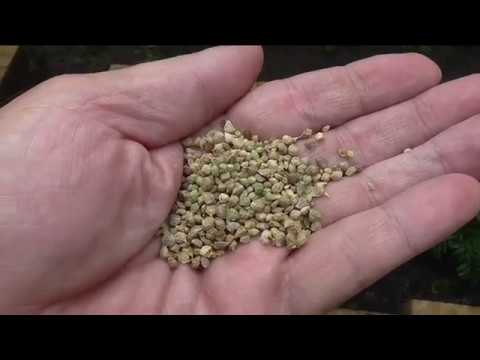 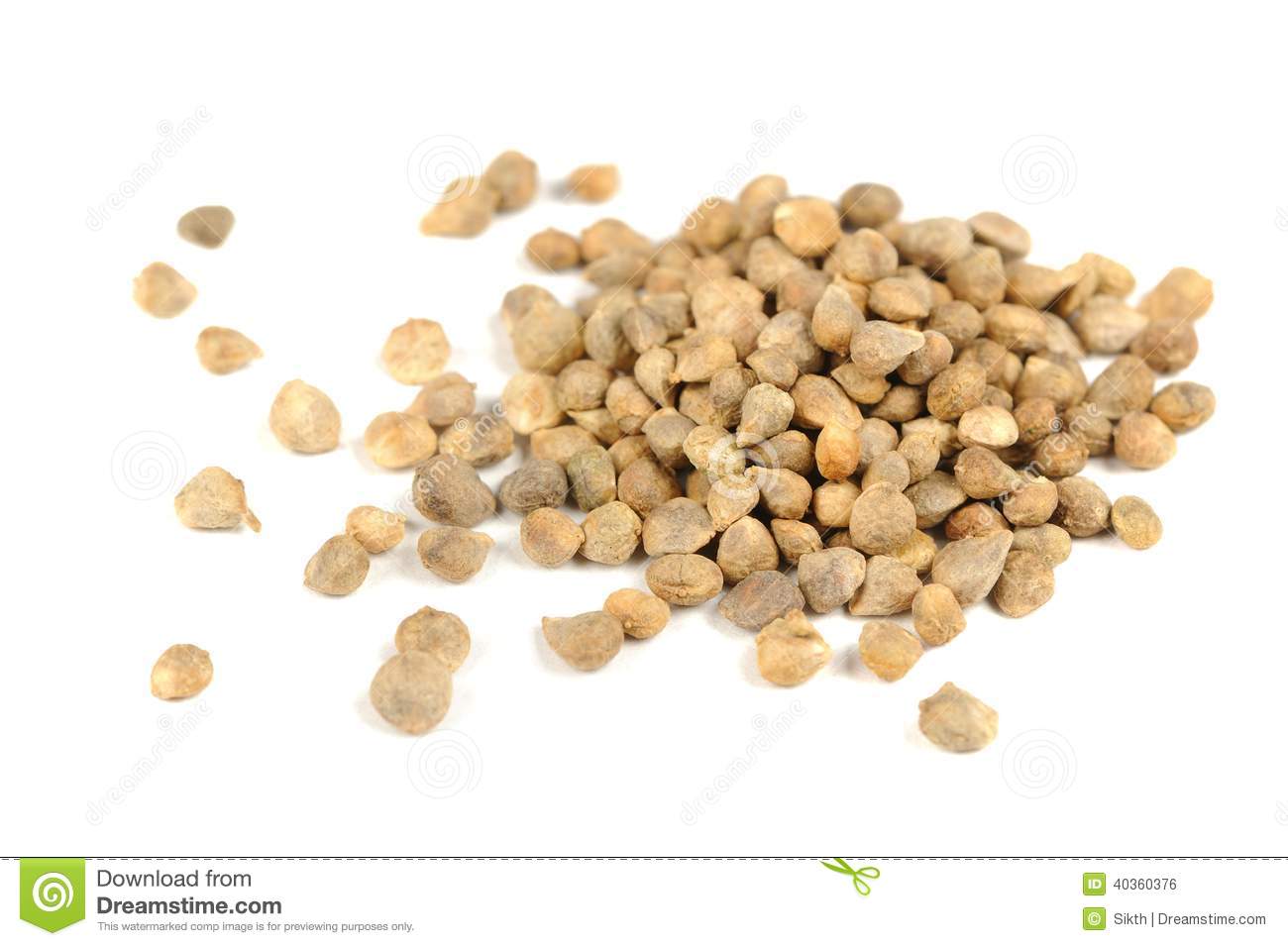 ШПИНАТ
АСТРОВЫЕ
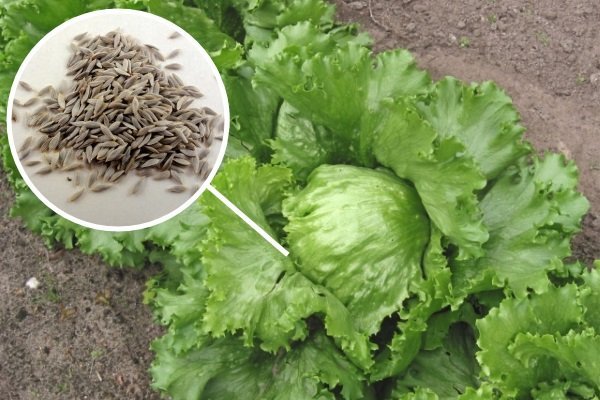 САЛАТ
БОБОВЫЕ
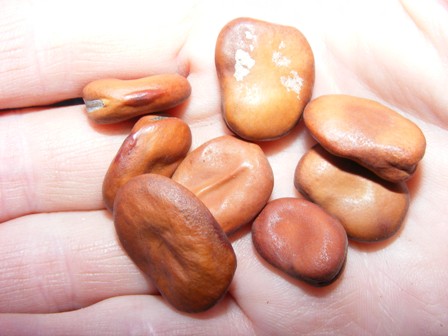 БОБЫ
ГОРОХ
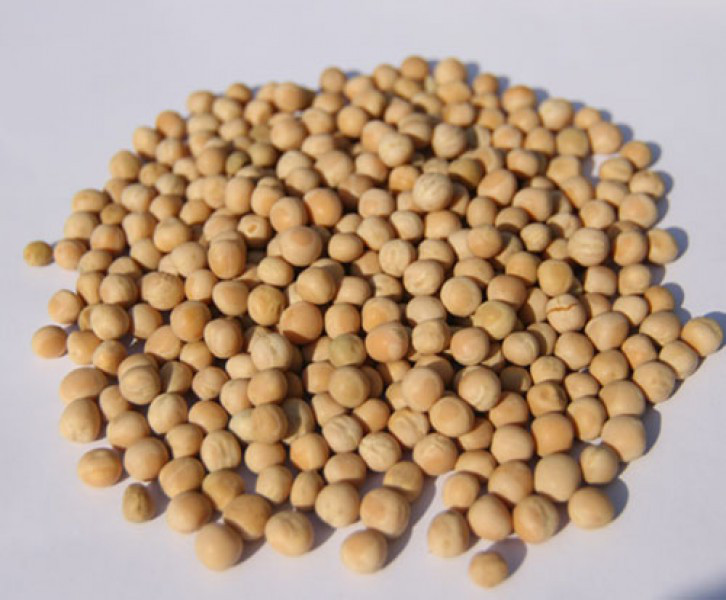 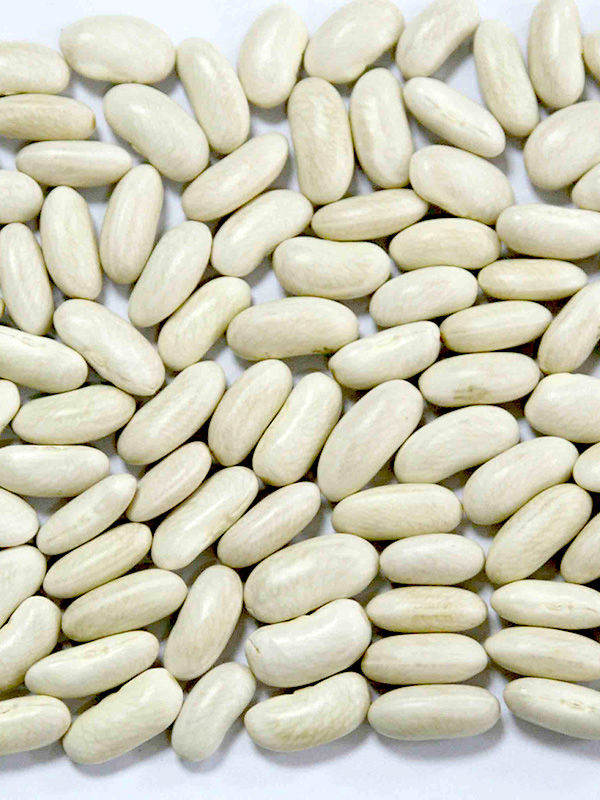 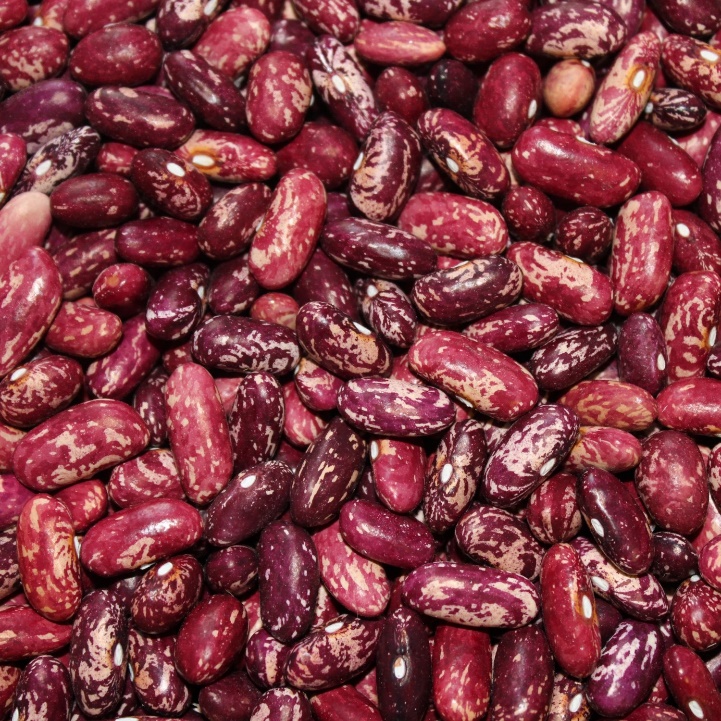 ФАСОЛЬ
ГРЕЧИШНЫЕ
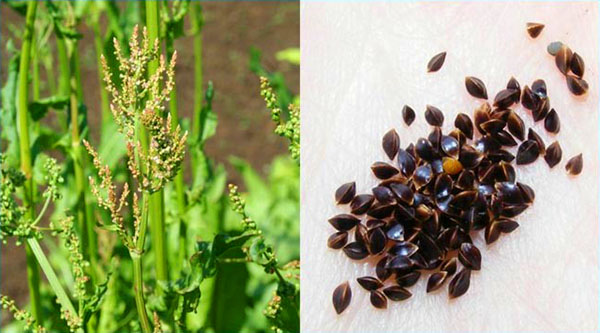 ЩАВЕЛЬ
ЯСНОТКОВЫЕ
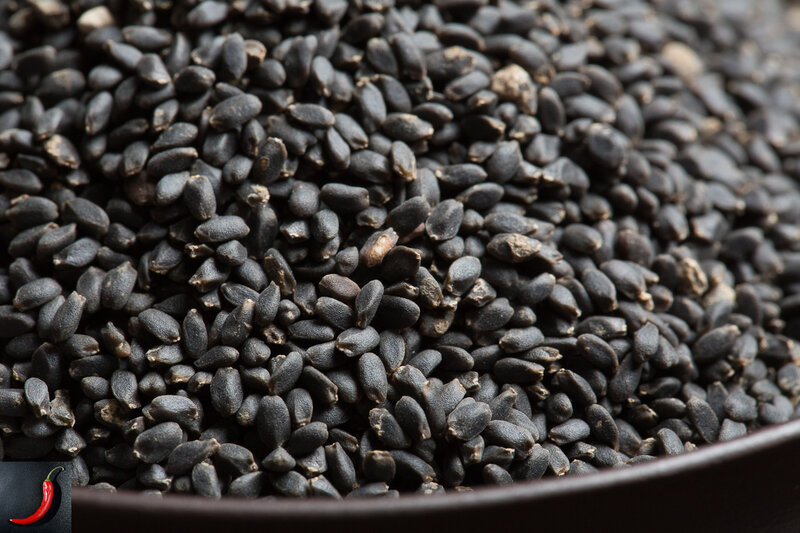 БАЗИЛИК
ЛУКОВЫЕ
АМАРАЛЛИСОВЫЕ
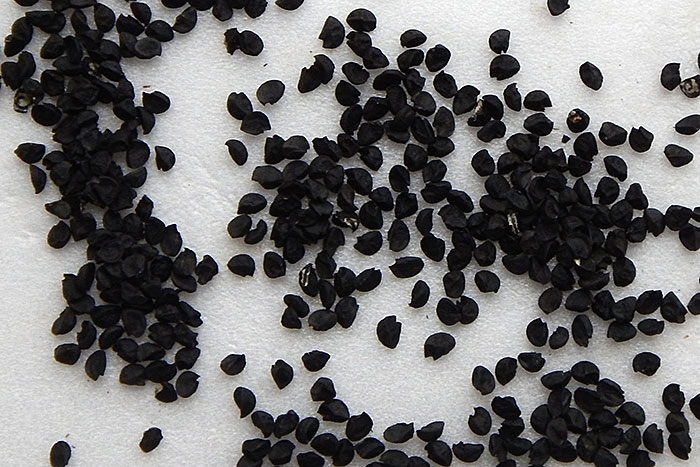 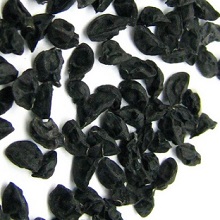 ЛУК РЕПЧАТЫЙ
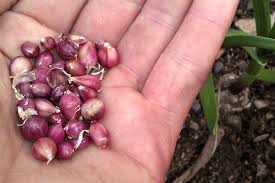 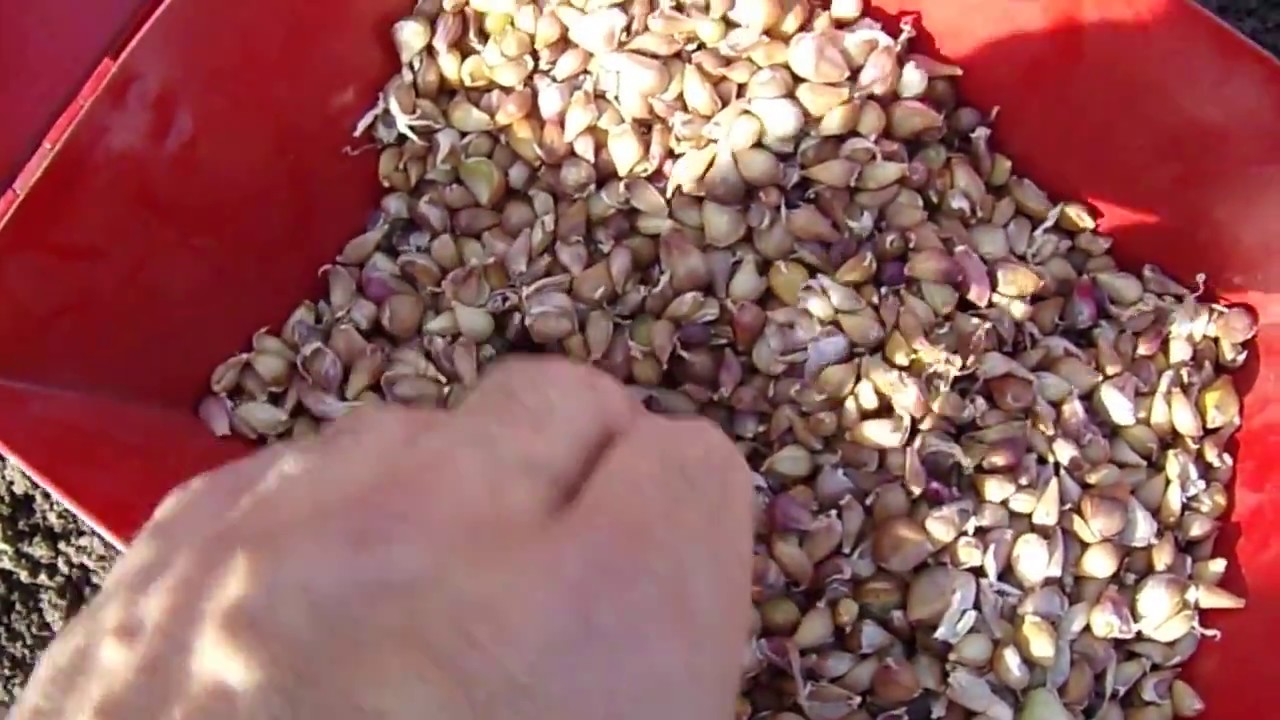 ЧЕСНОК